Δοκιμή Πλατφορμών Ubidots, ThingSpeak, ThingWorx
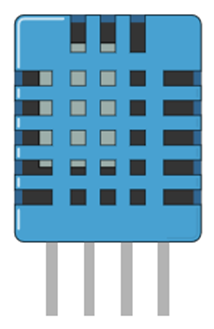 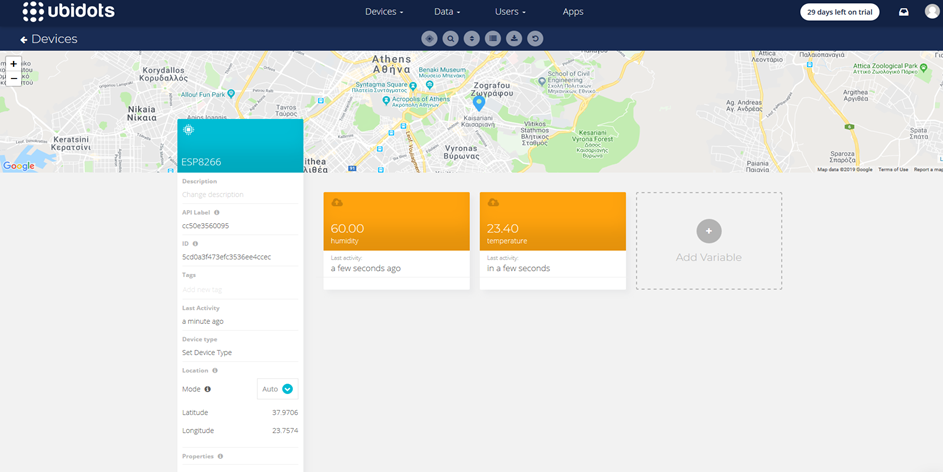 Πλακέτα NodeMCU – ESP8266
Αισθητήρας DHT1 θερμοκρασίας και υγρασίας
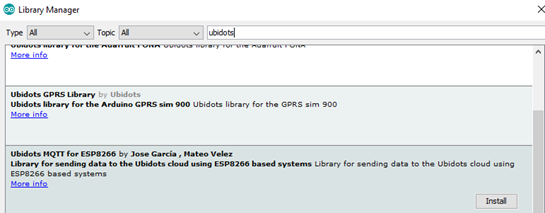 Εγκατάσταση βιβλιοθήκης
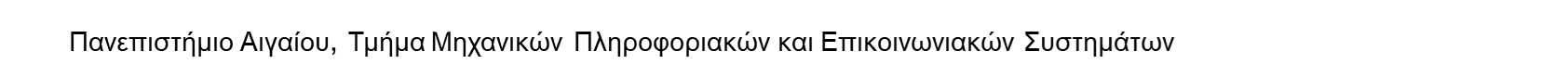 1
Υλικό Δοκιμών
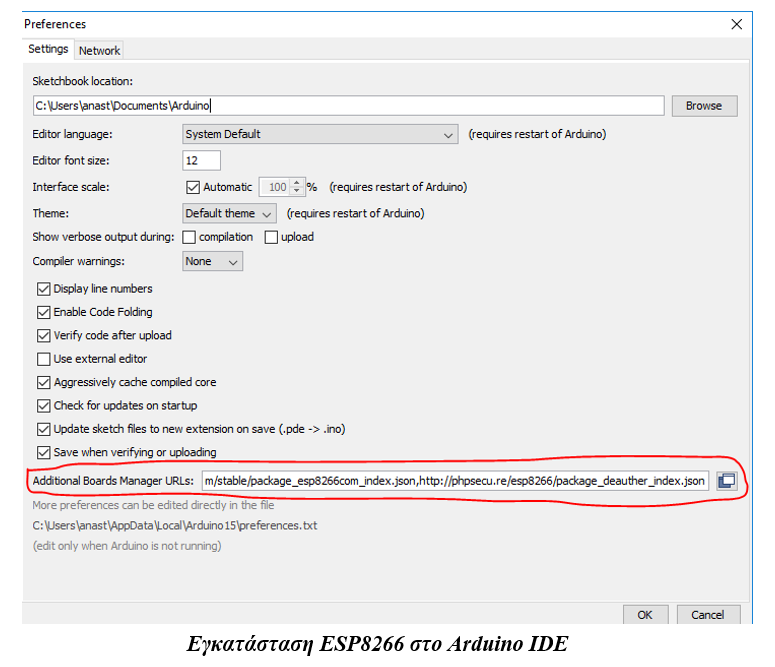 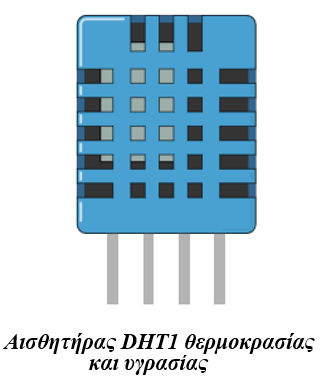 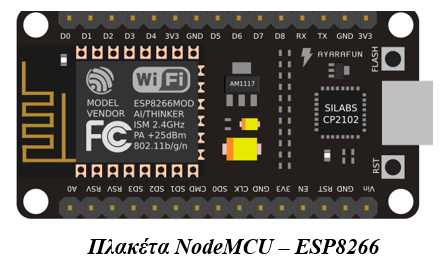 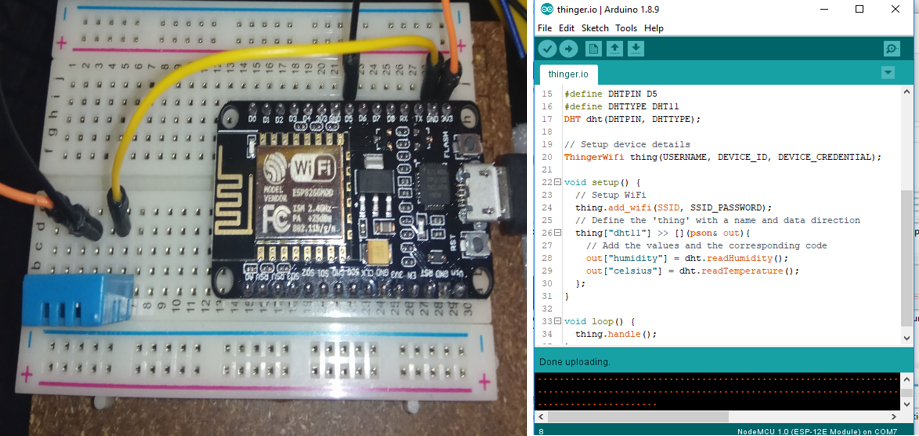 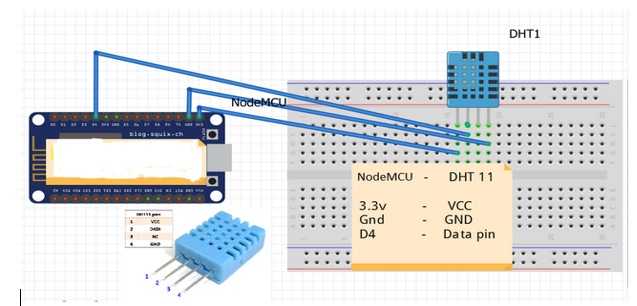 2
Δοκιμή Πλατφόρμας Ubidots
Δημιουργία Λογαριασμού
Προσθήκη Συσκευής
Παραμετροποίηση Arduino IDE
Φόρτωση Κώδικα
Αναγνώριση Συσκευής – Απεικόνιση Δεδομένων
Δημιουργία Πινάκων (Dashboards)
Ανάλυση Δεδομένων
Δημιουργία Αναφορών
Ενεργοποίηση Συμβάντων (Trigger Actions)
Χρήση Mobile Εφαρμογής
Έλεγχος MQTT Επικοινωνίας
3
Δημιουργία Λογαριασμού
https://ubidots..../
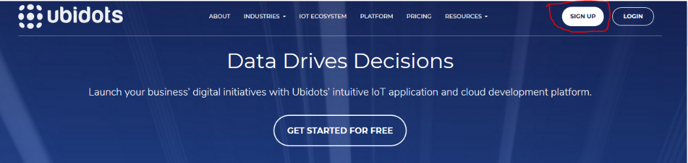 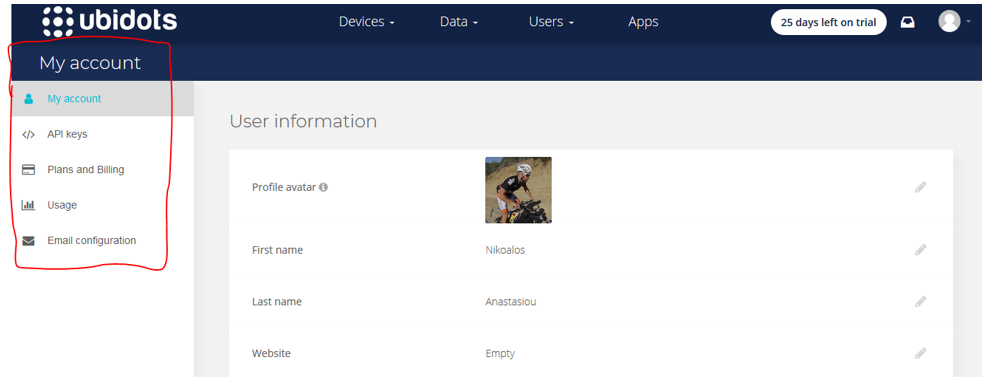 4
Προσθήκη Συσκευής
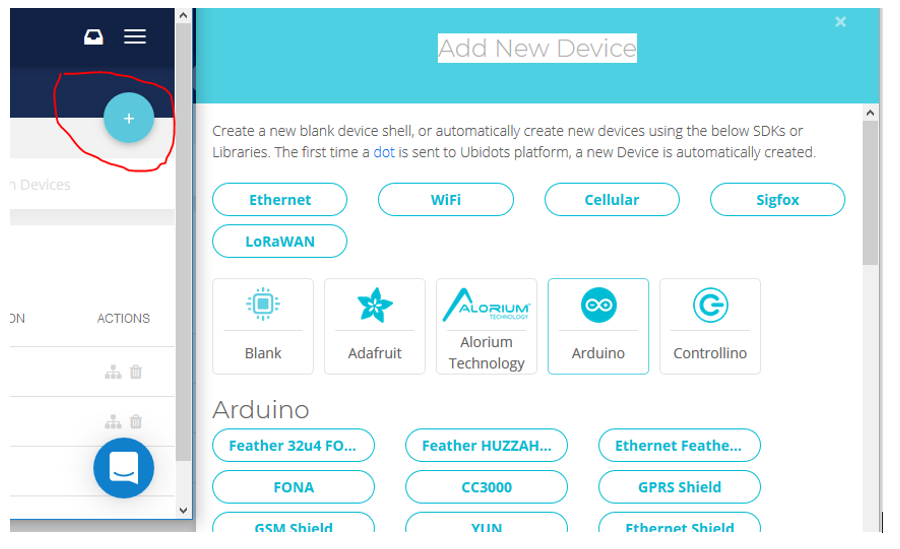 5
Παραμετροποίηση Arduino IDE
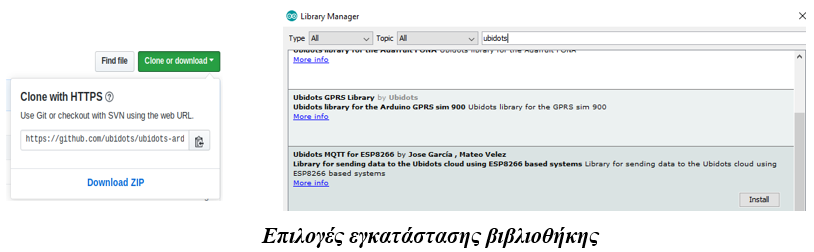 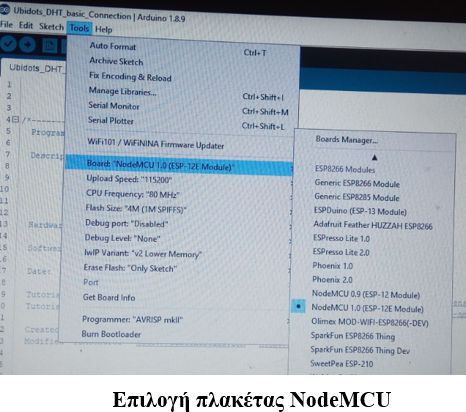 6
Φόρτωση Κώδικα
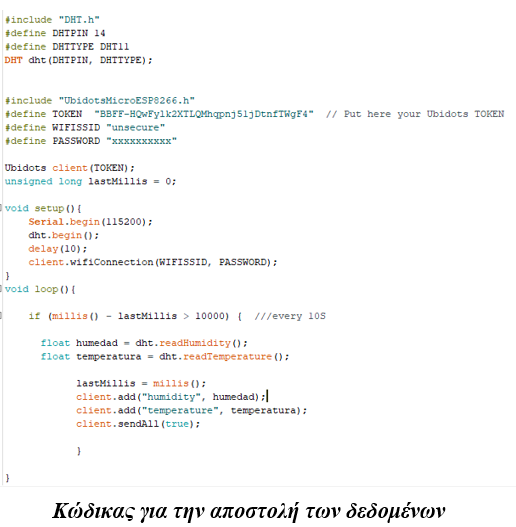 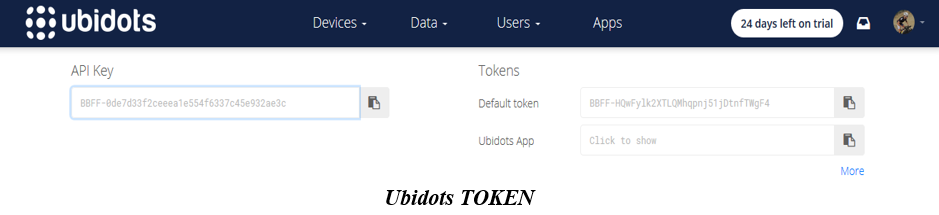 7
Αναγνώριση Συσκευής – Απεικόνιση Δεδομένων
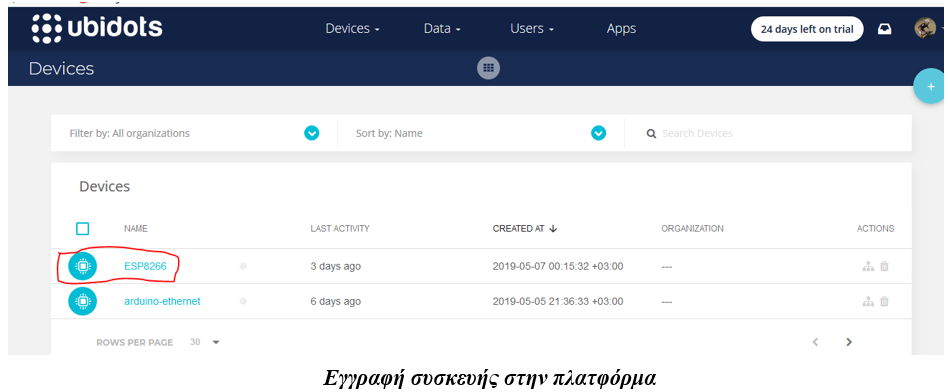 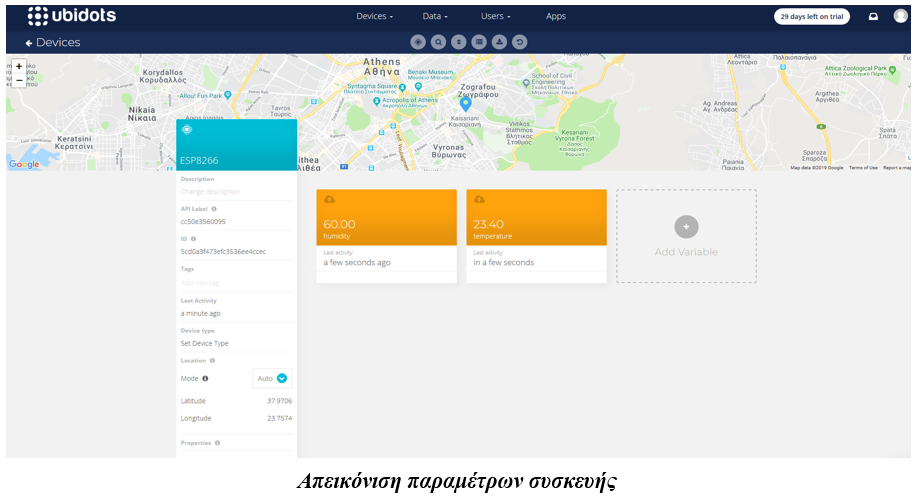 8
Δημιουργία Πινάκων (Dashboards)
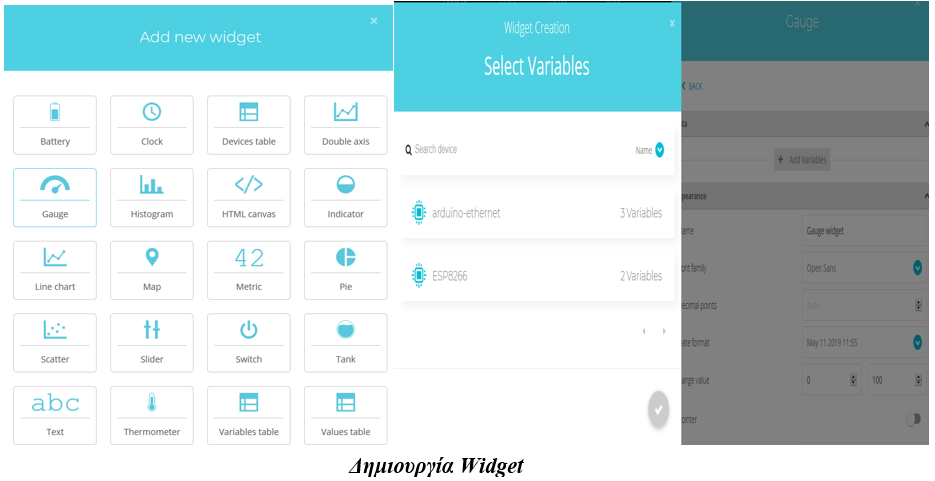 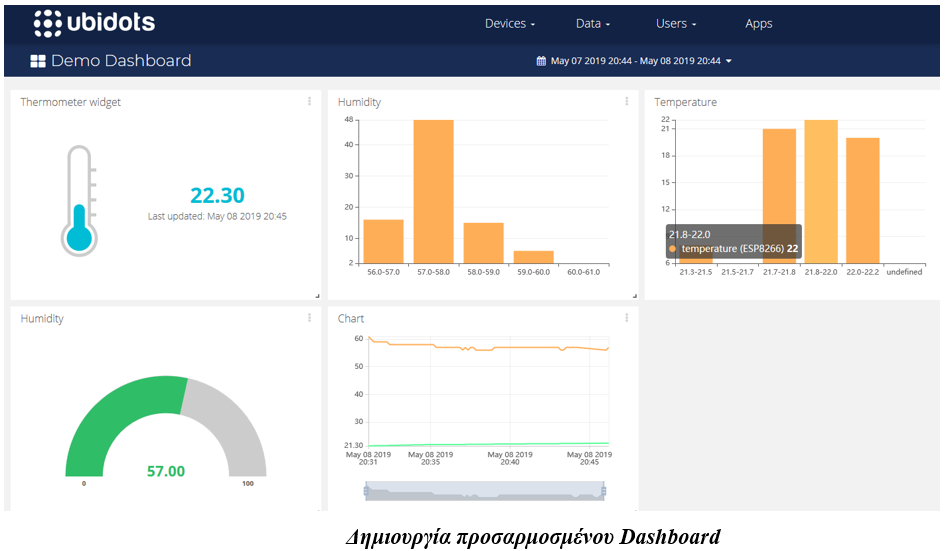 9
Ανάλυση Δεδομένων
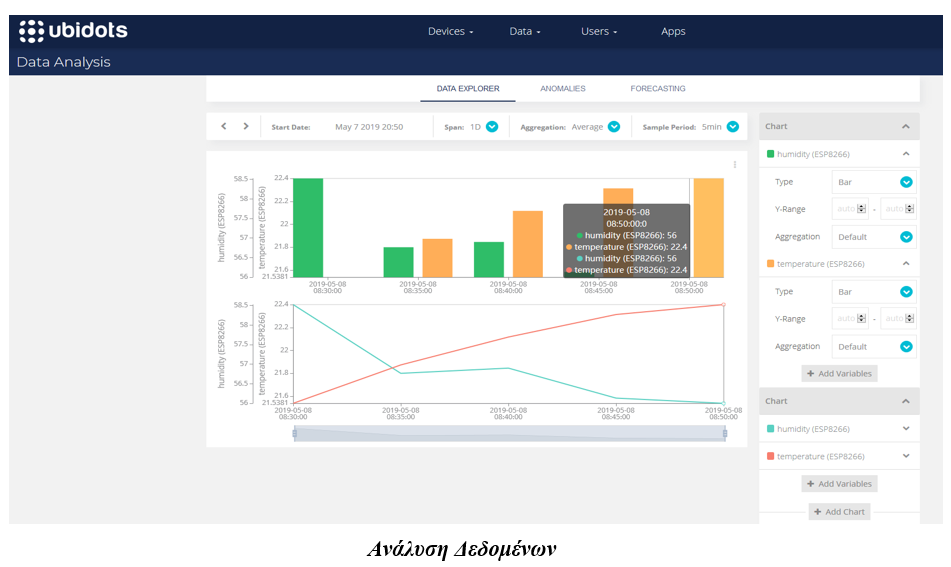 10
Δημιουργία Αναφορών
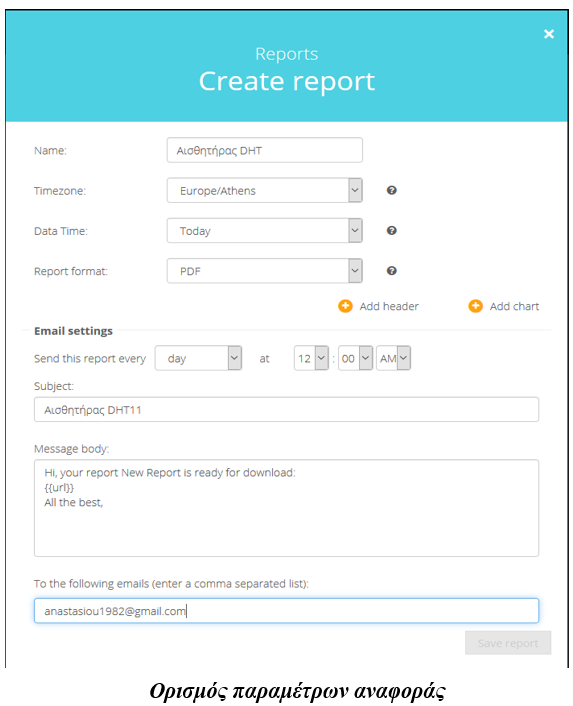 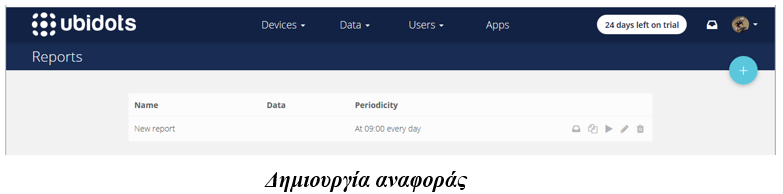 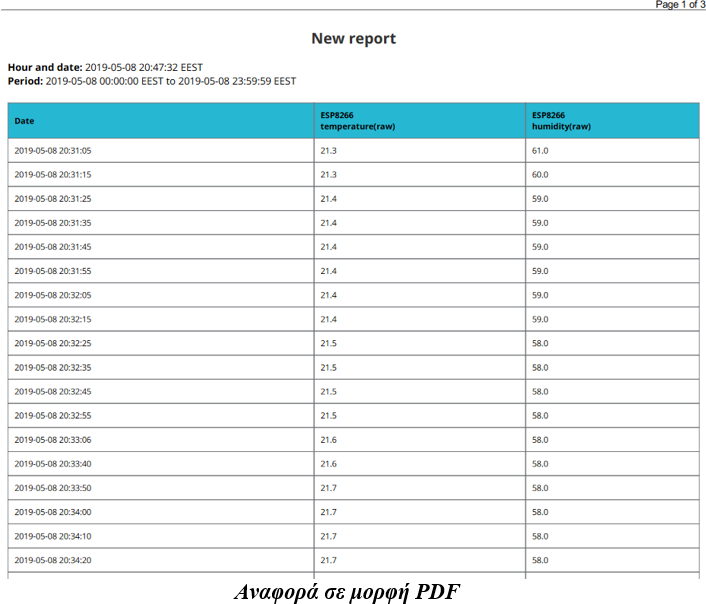 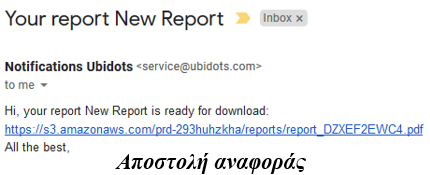 11
Ενεργοποίηση Συμβάντων (Trigger Actions)
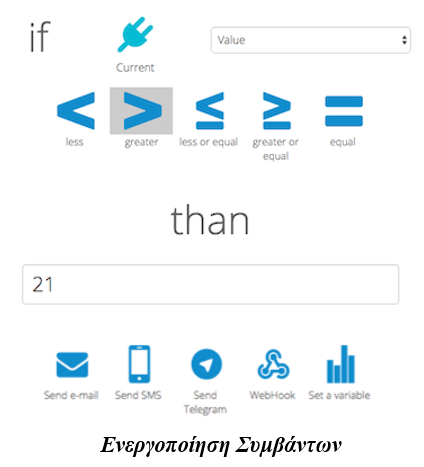 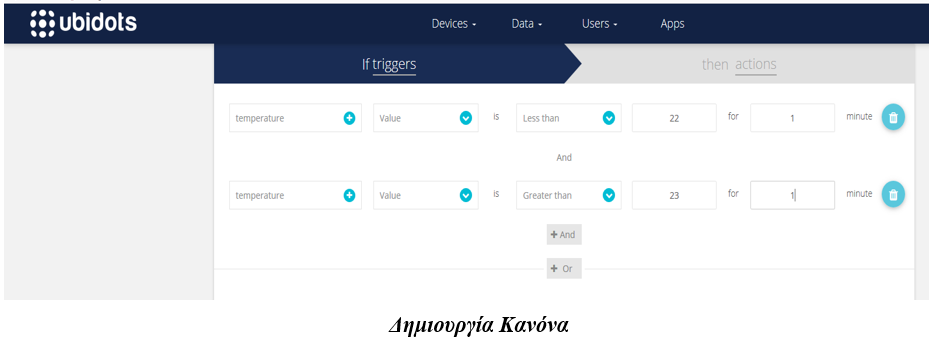 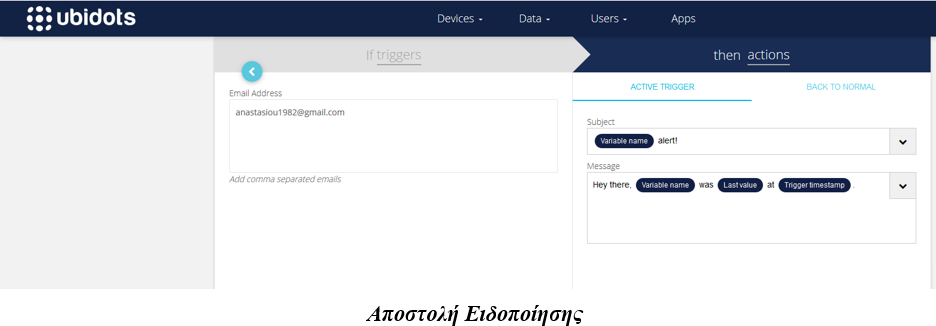 12
Χρήση Mobile Εφαρμογής
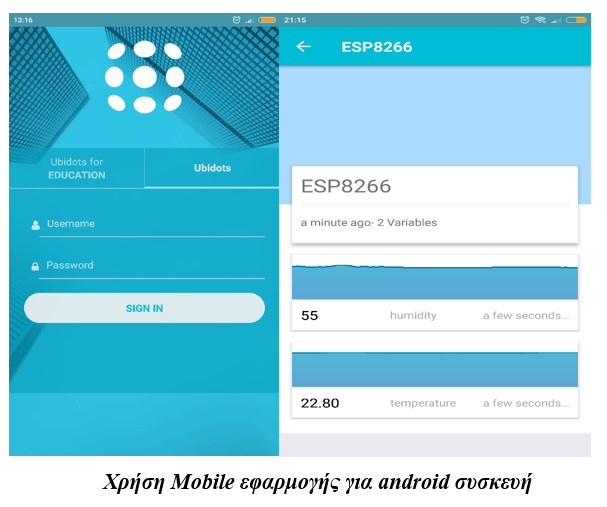 13
Έλεγχος MQTT Επικοινωνίας
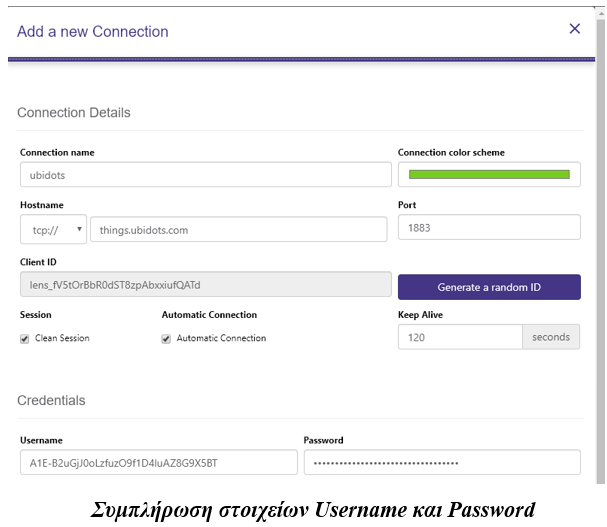 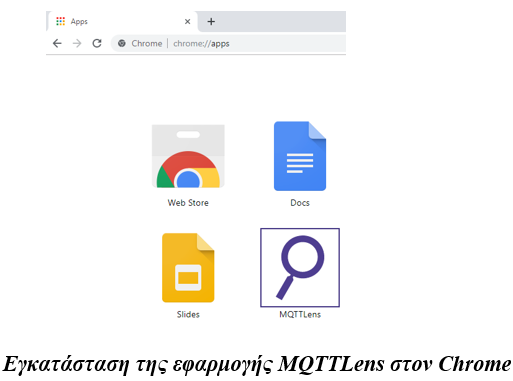 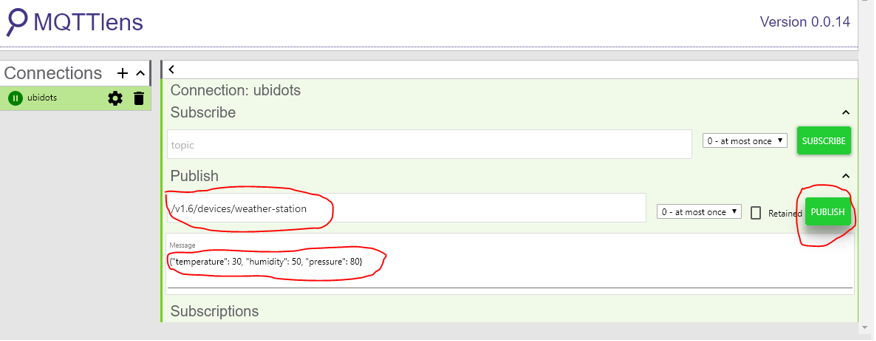 14
Έλεγχος MQTT Επικοινωνίας
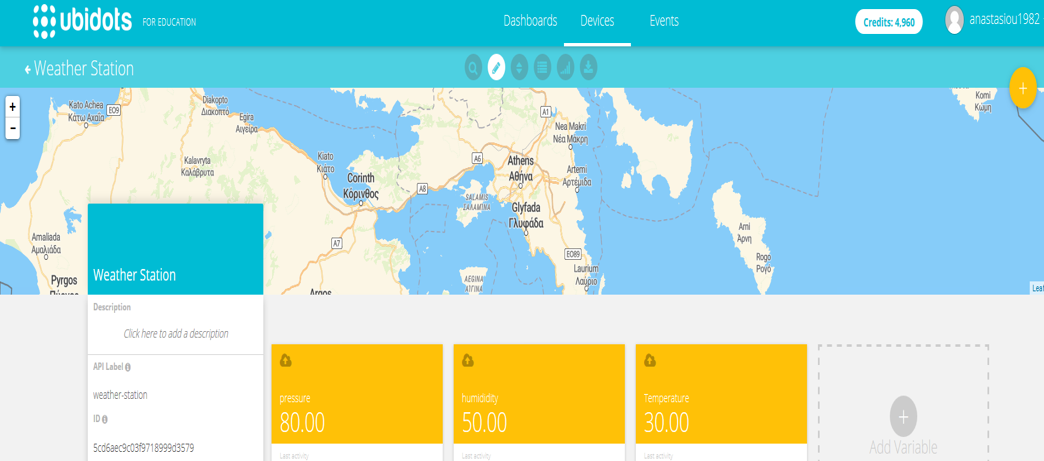 15
Συμπεράσματα
Η Ubidots πλατφόρμα παρέχει λειτουργίες για την απεικόνιση και ανάλυση δεδομένων. 
Παραμετροποιήσημη και διαχειρίσιμη πλατφόρμα ακόμη και από απλούς χρήστες. 
Παρέχονται οδηγοί χρήσης για ανάπτυξη υπηρεσιών 
Υποστηρίζεται ενσωμάτωση με πλατφόρμες τρίτων κατασκευαστών και  δημιουργία συμβάντων. 
Εύχρηστο και διαδραστικό περιβάλλον για ανάπτυξη απλών εφαρμογών
Δυνατότητα χρήσης υπηρεσιών δωρεάν για χρονική διάρκεια τριάντα ημερών.
16
Δοκιμή Πλατφόρμας ThingSpeak
Ίδιο σενάριο χρήσης
Διαφοροποίηση τρόπου επικοινωνίας της συσκευής με την πλατφόρμα, λειτουργιών (features) της πλατφόρμας, κώδικα και βιβλιοθήκών
Η διαδικασία περιλαμβάνει τα εξής βήματα:
Δημιουργία λογαριασμού στο Thingspeak.
Δημιουργία καναλιού με δύο πεδία (θερμοκρασία και υγρασία).
Δημιουργία API κλειδιού.
Λήψη της βιβλιοθήκης ThingSpeak (https://github.com/mathworks/thingspeak-arduino) 
Λήψη της βιβλιοθήκης για τον αισθητήρα DHT11 (https://github.com/adafruit/DHT-sensor-library)
17
Δημιουργία Λογαριασμού & Καναλιών
https://thingspeak.com/users/sign_up
MathWorks, MATLAB και Simulink
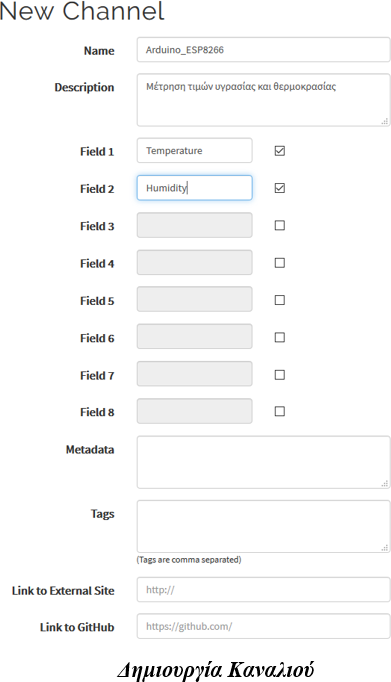 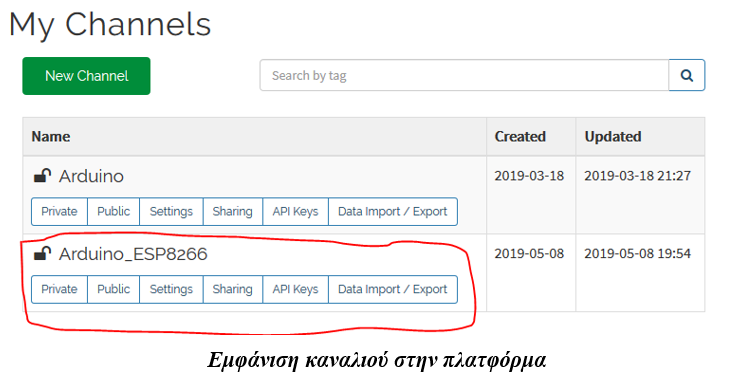 18
Παραμετροποίηση Καναλιών
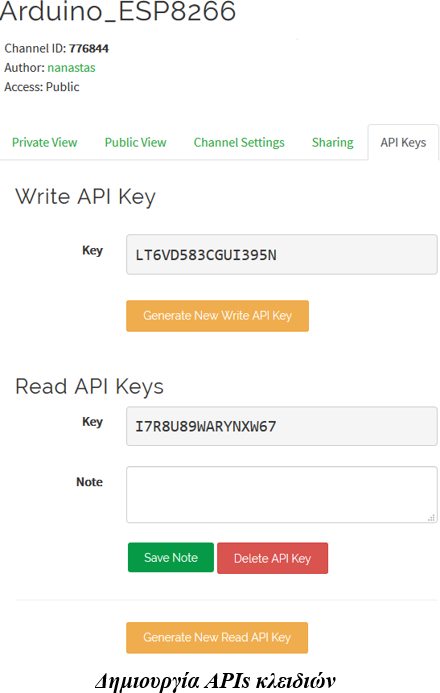 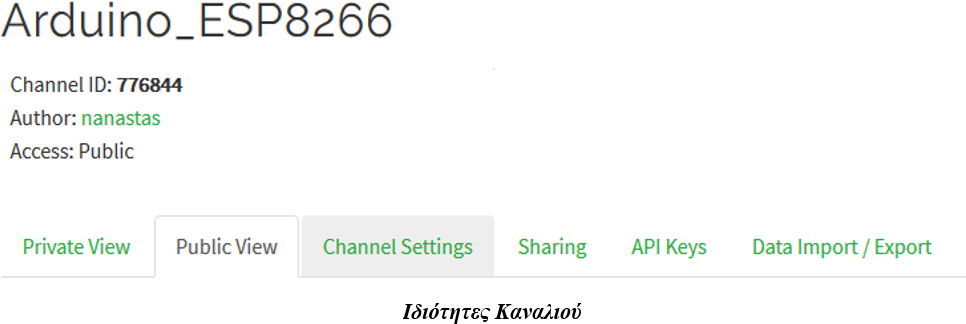 19
Φόρτωση Κώδικα
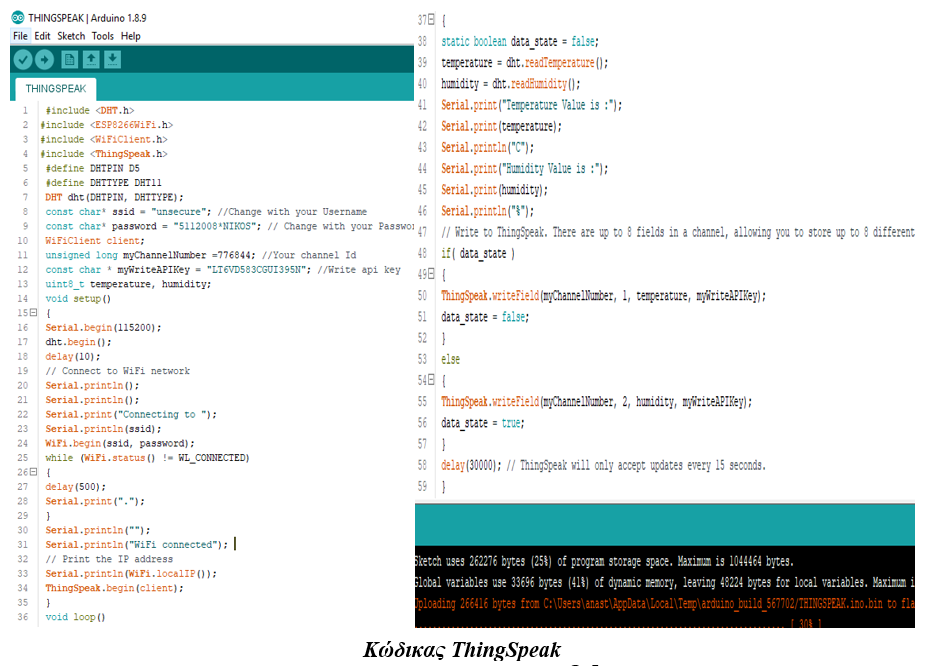 20
Λήψη και Απεικόνιση Δεδομένων
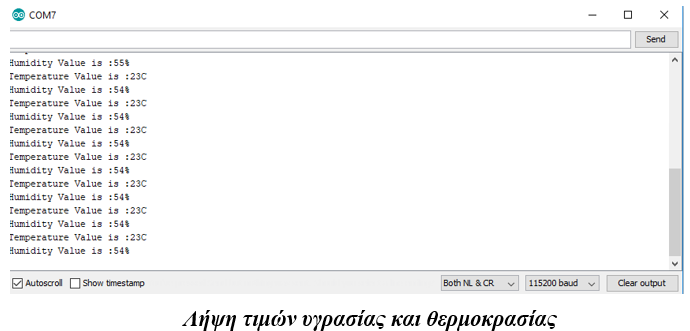 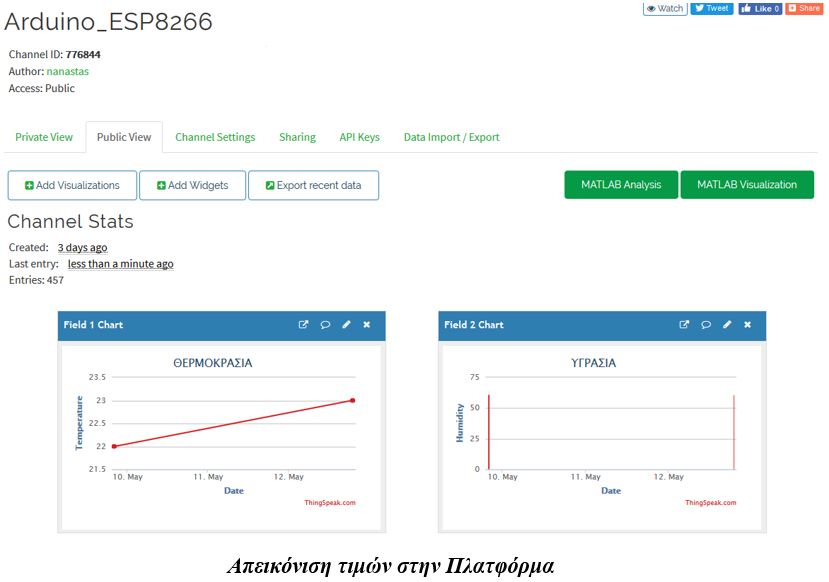 21
Απεικόνιση Δεδομένων
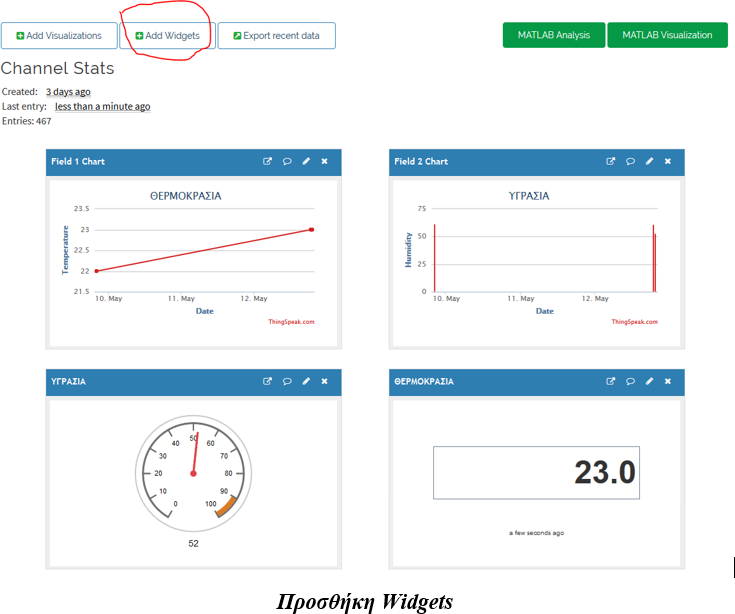 22
Διασύνδεση με MATLAB
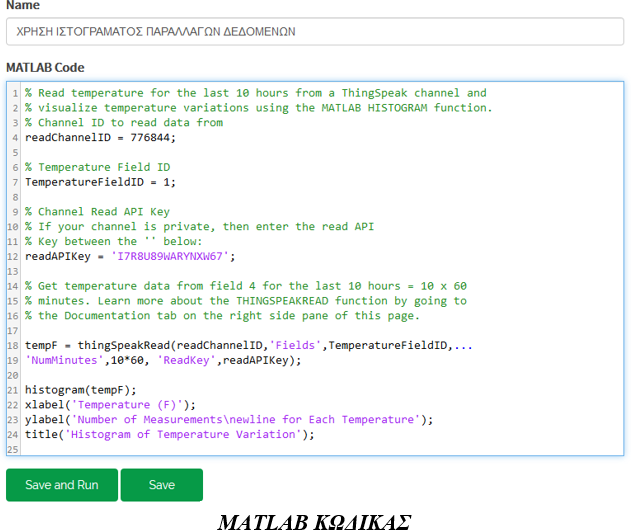 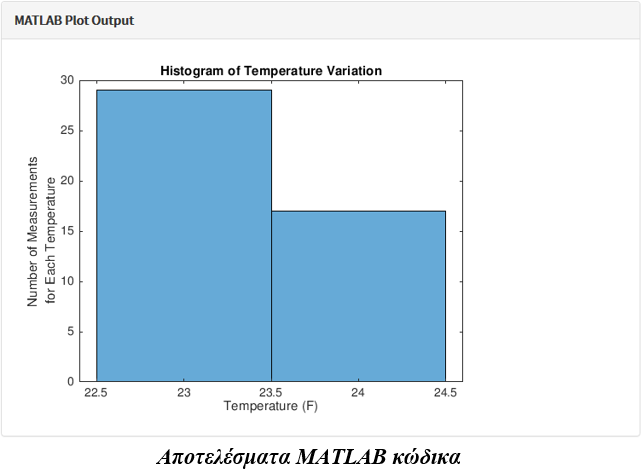 23
Χρήση Mobile Εφαρμογής
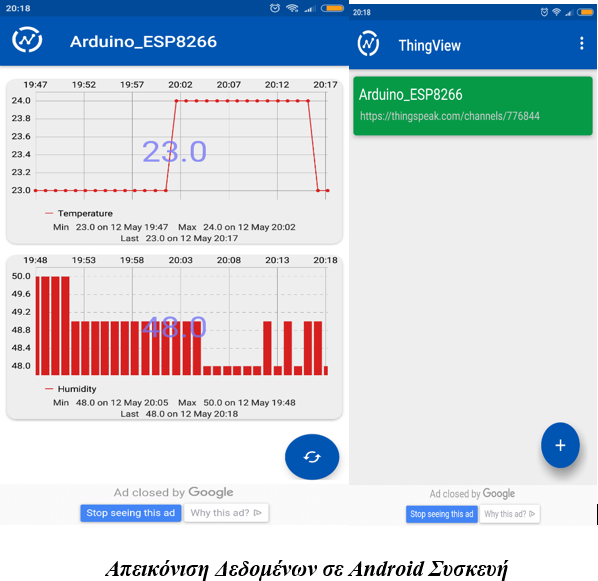 24
Συμπεράσματα
Πολύ εύκολη συνεργασία με συσκευές υλικού τύπου Arduino μέσω του ThingSpeak API. 
Δωρεάν υποστήριξη καναλιών δεδομένων. 
Κανάλια ιδιωτικά ή δημόσια
Απλή αλλά και παραμετροποιήσιμη με δυνατότητες σύνθετης ανάλυσης δεδομένων με τη χρήση MATLAB κώδικα. 
Προχωρημένες λειτουργίες προσφέρονται στην εμπορική έκδοση.
25
Δοκιμή Πλατφόρμας ThingWorx
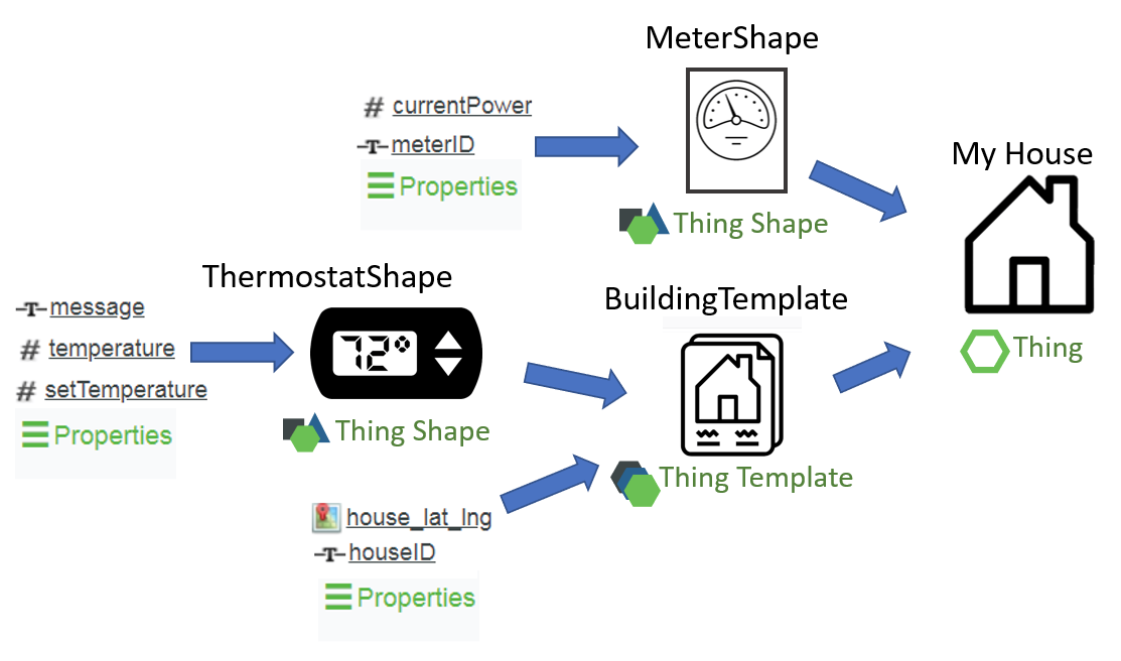 26
Create Model Tags
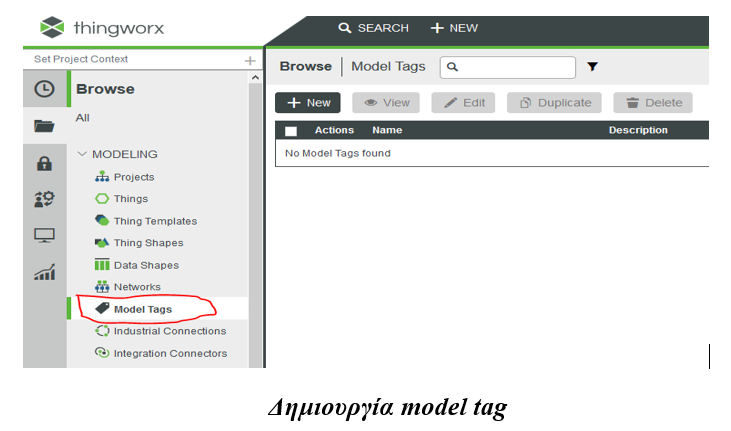 27
Create Thing Shapes
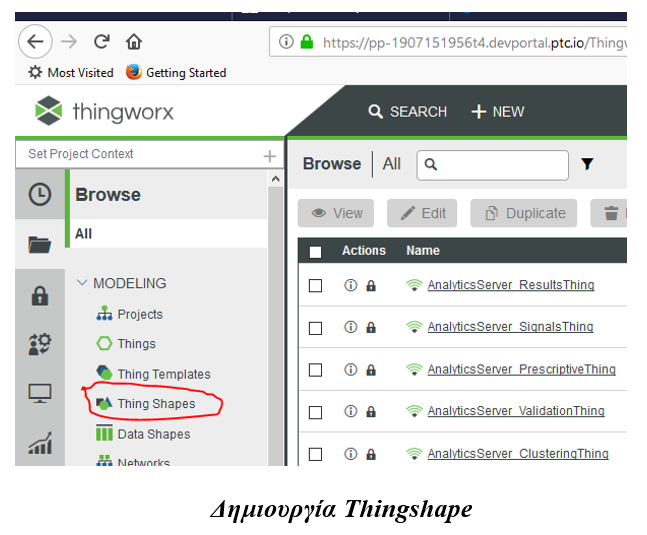 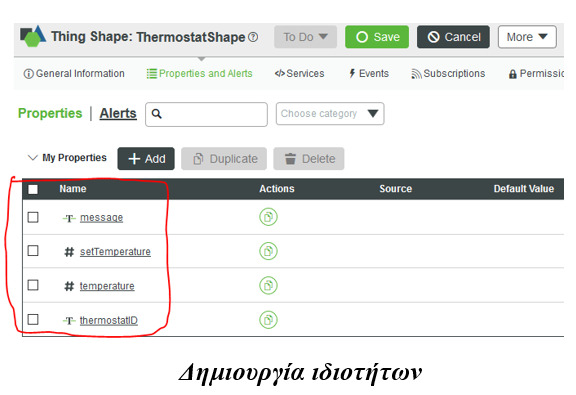 28
Create Thing Templates
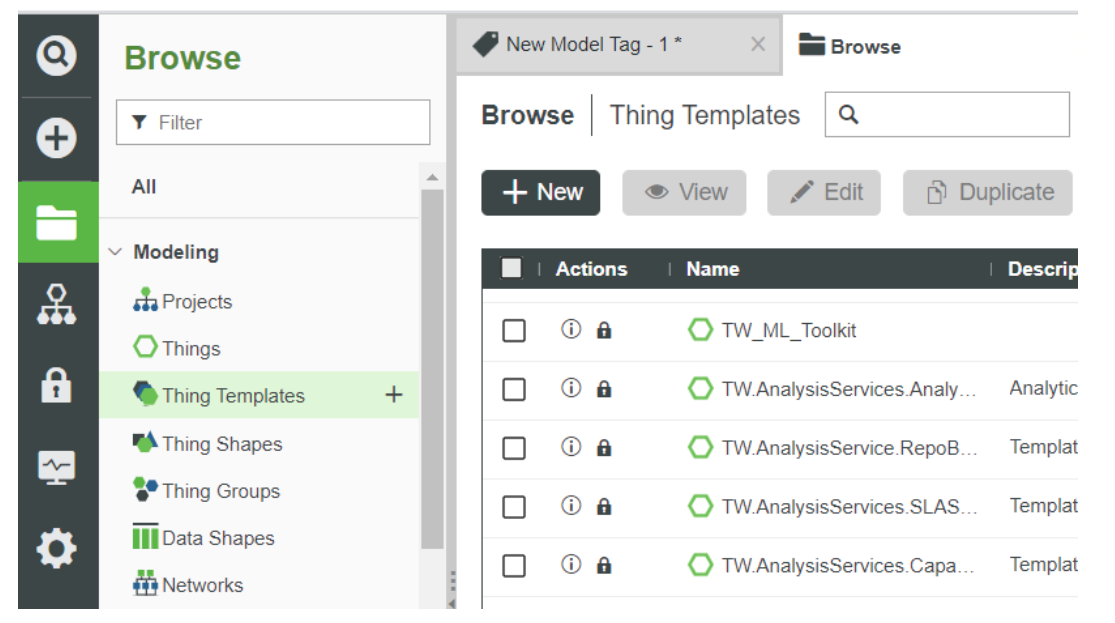 29
Create Thing
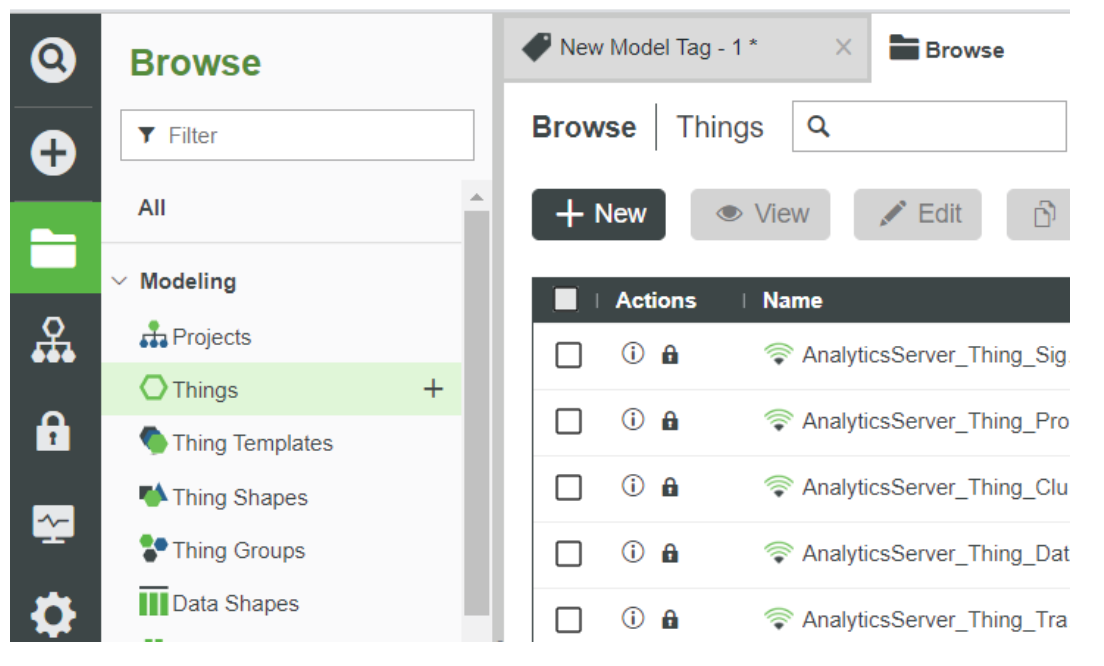 30
Store Data in Value Stream
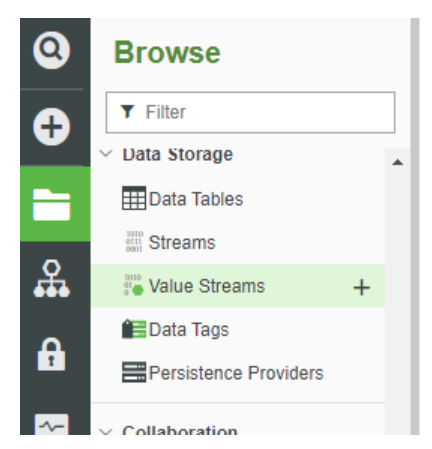 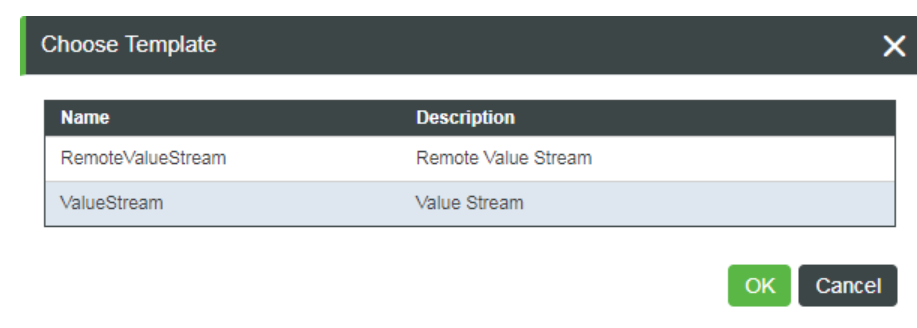 31
Create Alerts and Subscriptions
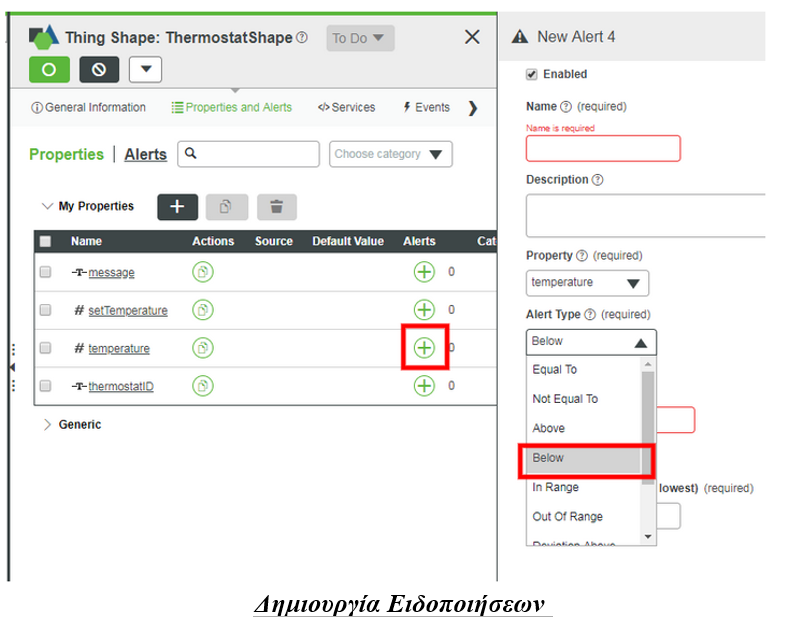 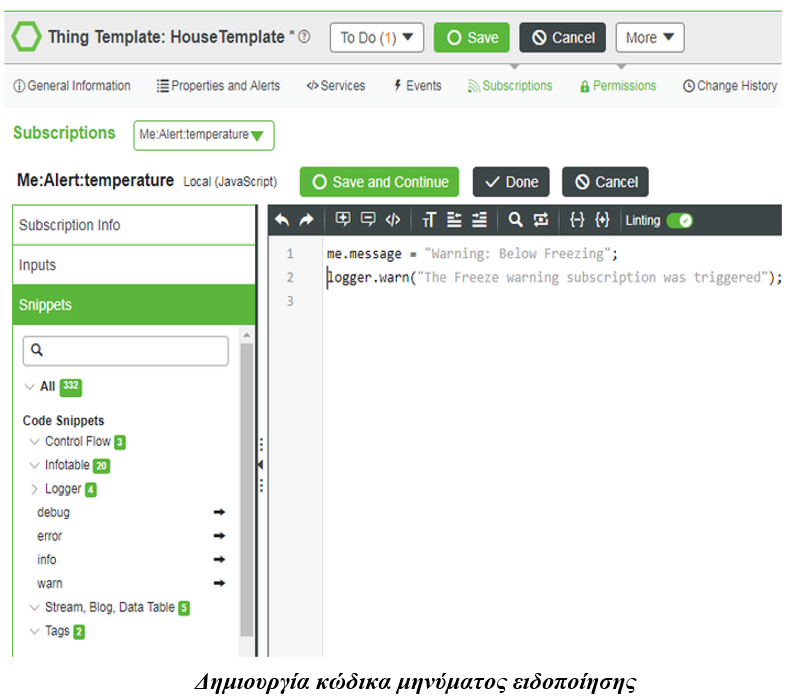 32
Create Application UI
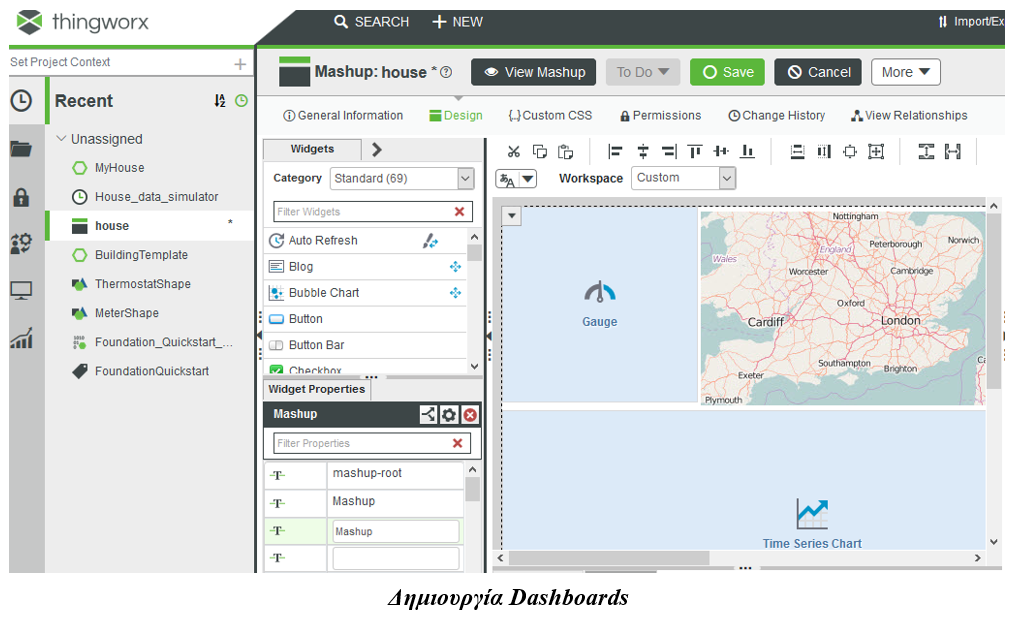 33
Simulate a Data Source
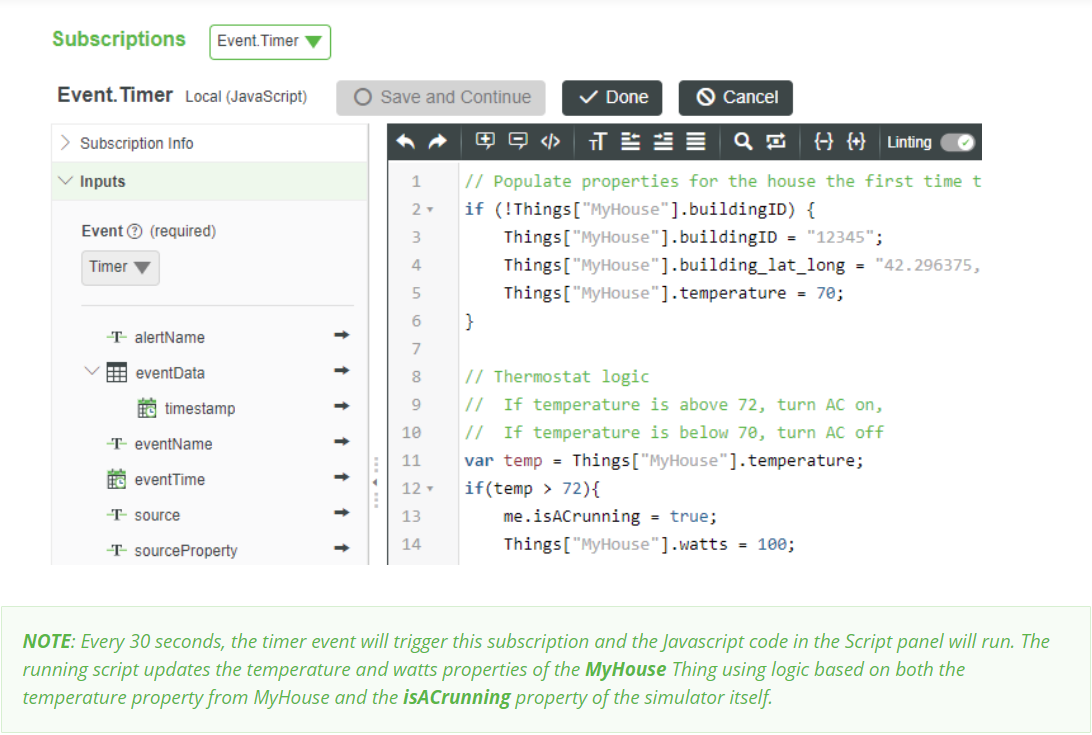 34
Έλεγχος Δοκιμής
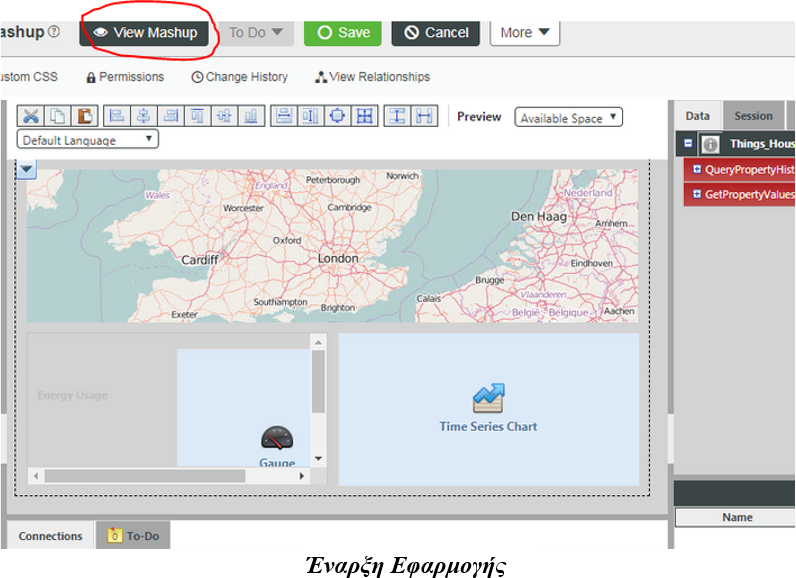 35
Έλεγχος Δοκιμής
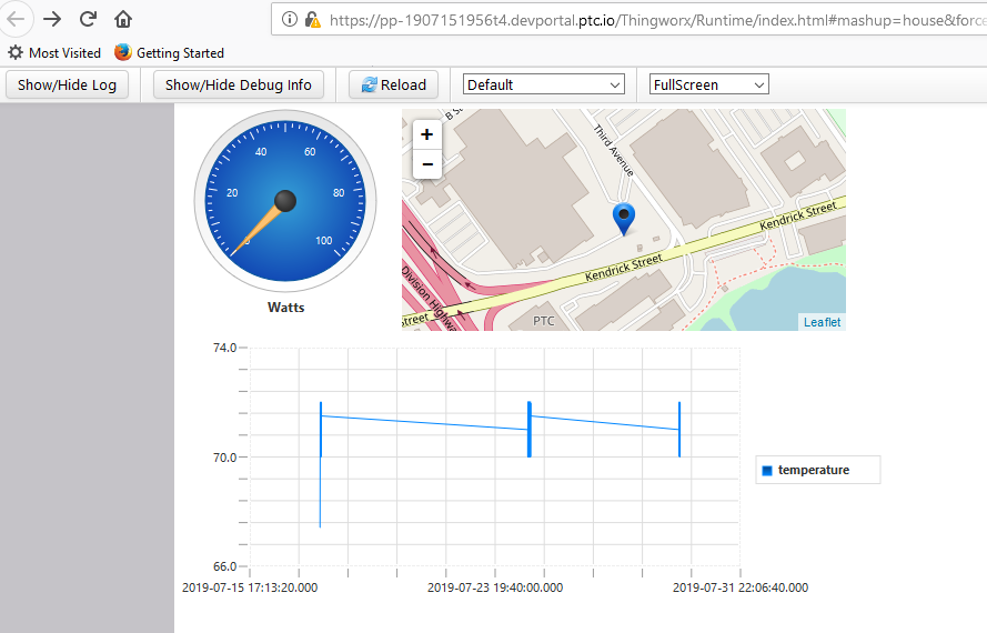 36